¿QUÉ HORA ES?
LAS DIEZ  Y MEDIA DE LA MAÑANA
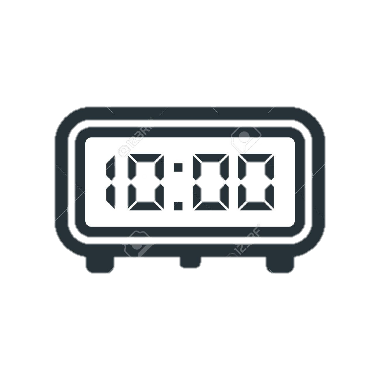 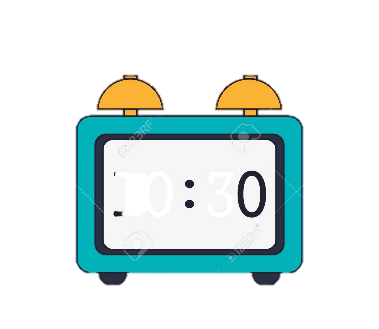 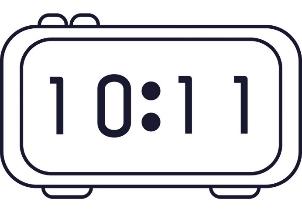 ¿QUÉ HORA ES?
LAS DIEZ  Y MEDIA DE LA MAÑANA
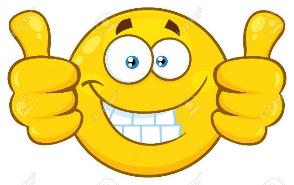 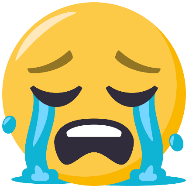 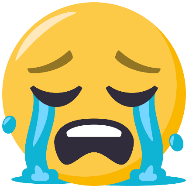 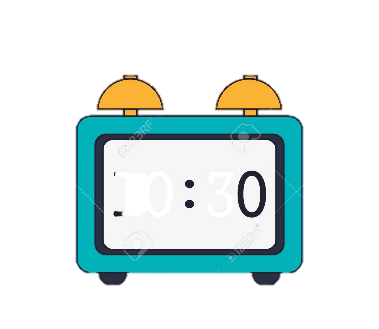 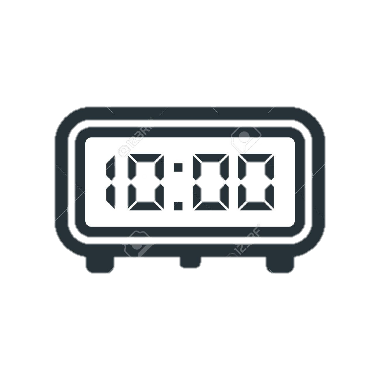 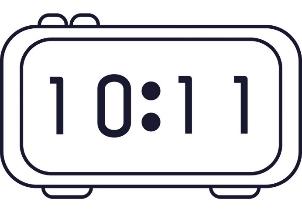